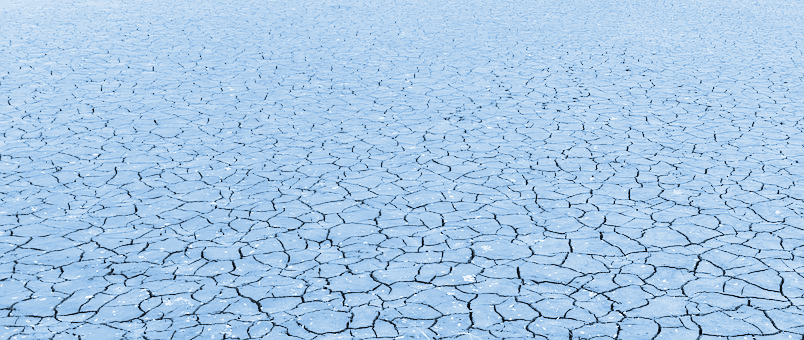 "El cambio climático" Lesson 2
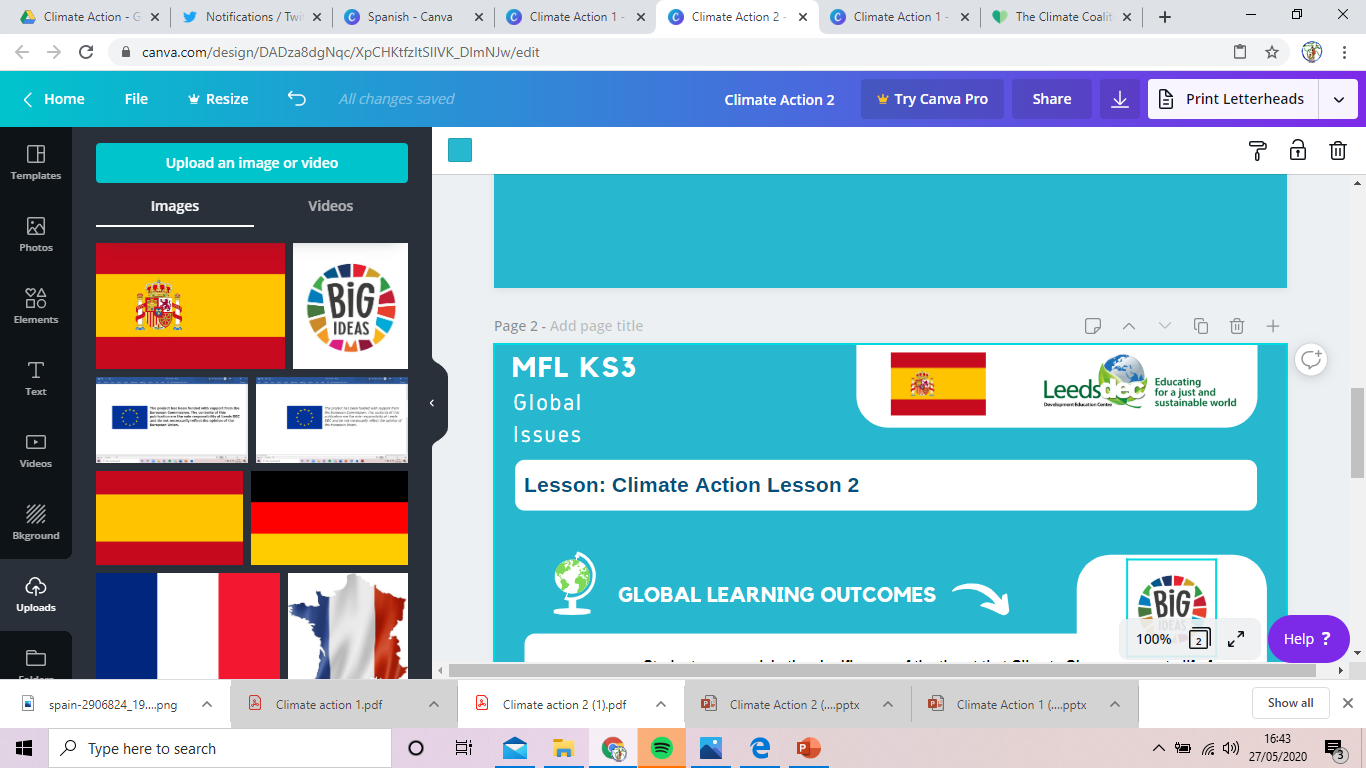 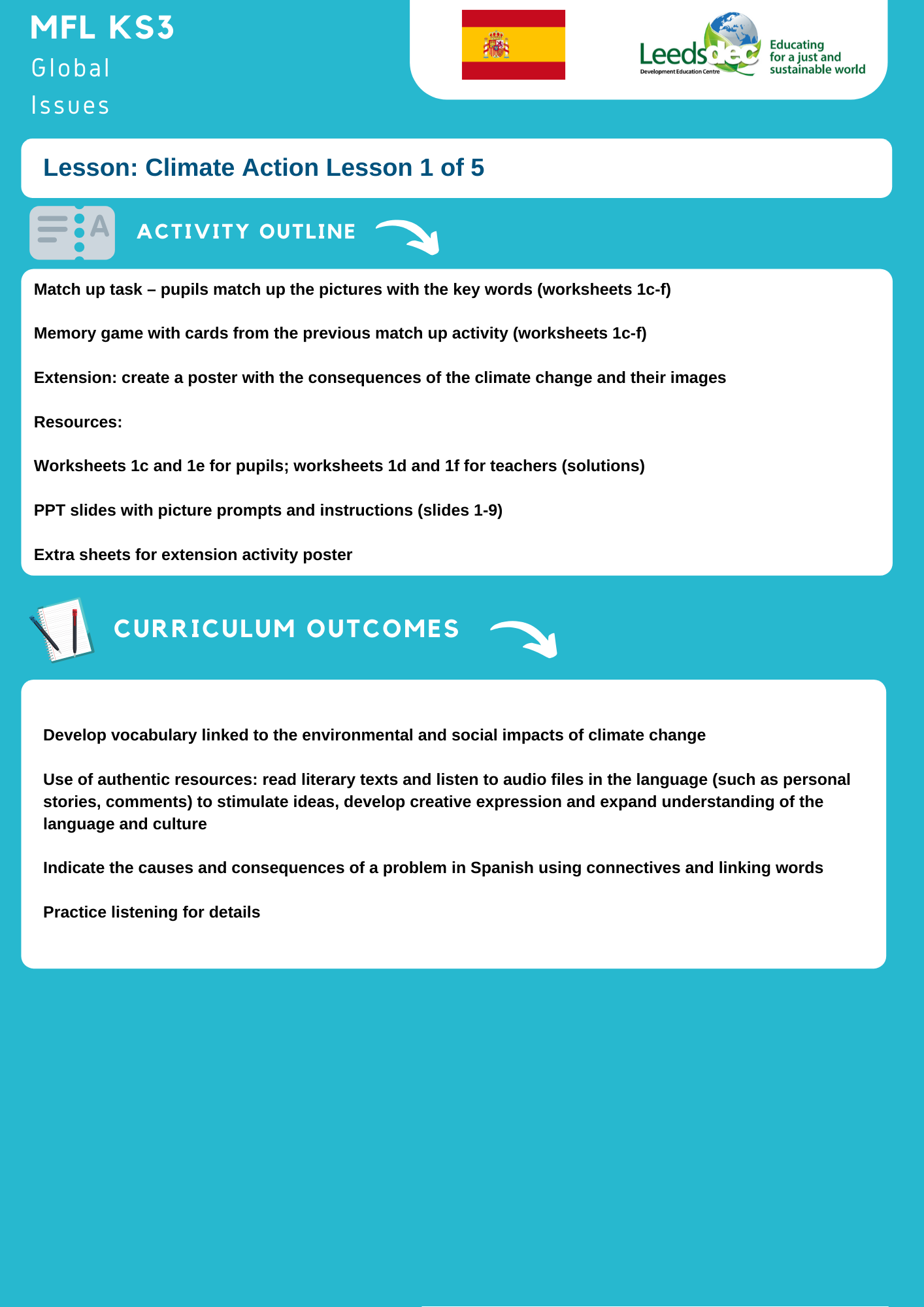 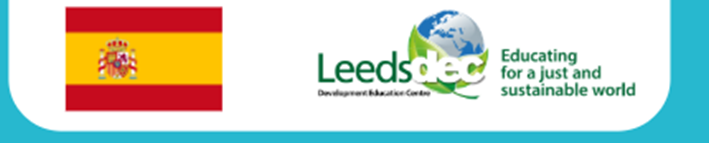 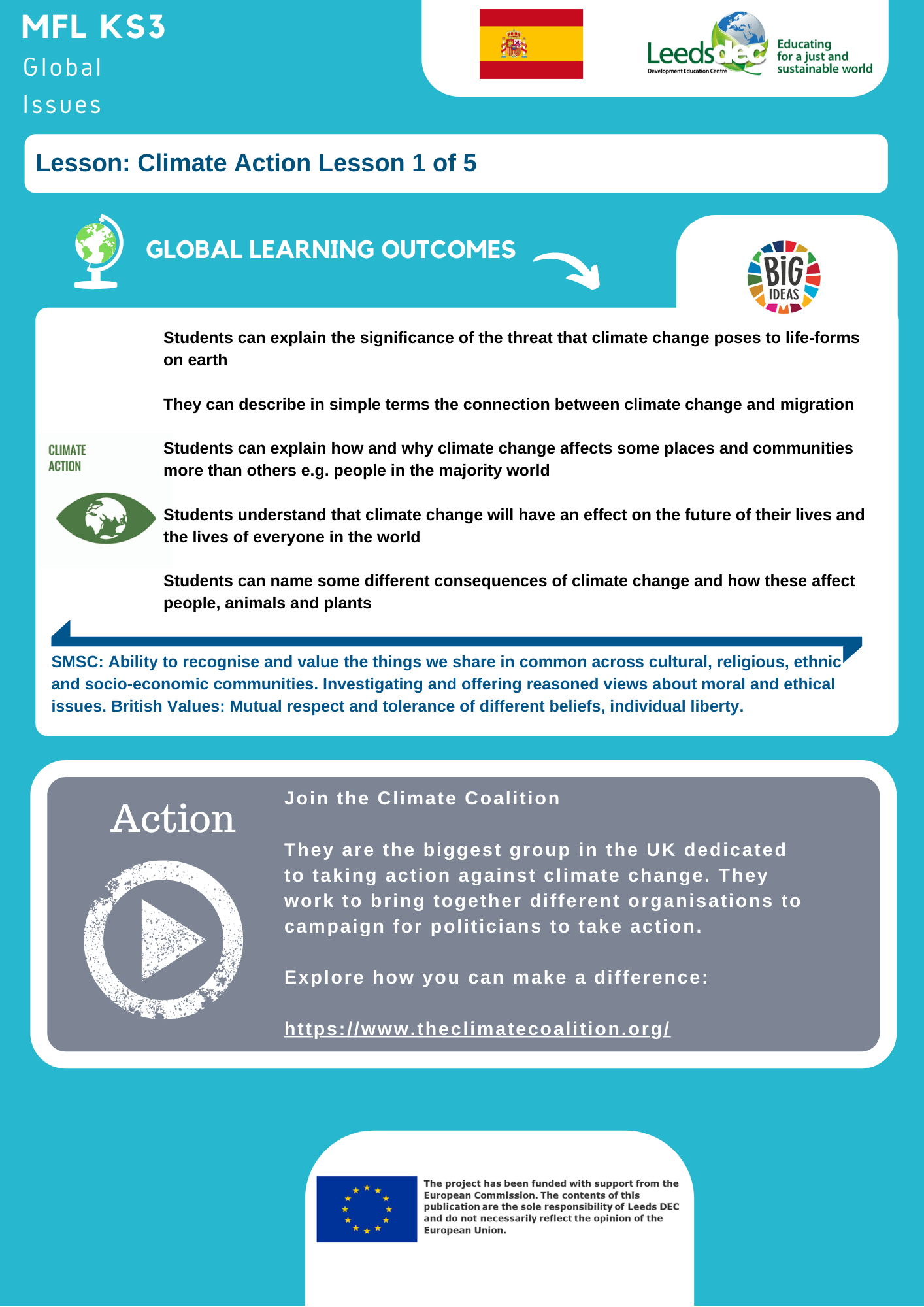 Starter activity
Task: Play a memory game (e.g. pairs) with the cards from last lesson
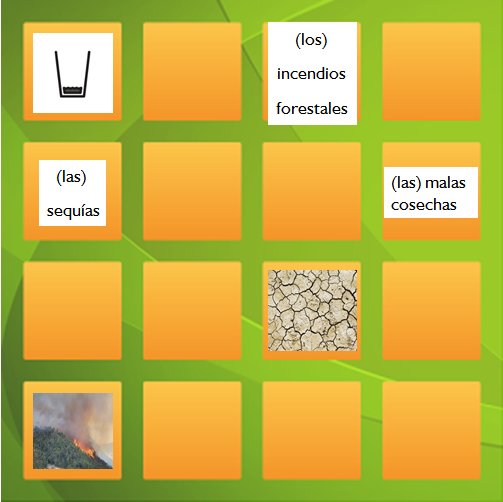 Tarea / Task: Create a mind map
Instructions:
Take turns to choose a Spanish term and stick it onto the mind map

Draw lines between different terms to show the relationships between the different social and environmental impacts of climate change 

Using the new vocabulary and the help box annotate your mind map to explain the relationships

Remember to speak lots of Spanish!
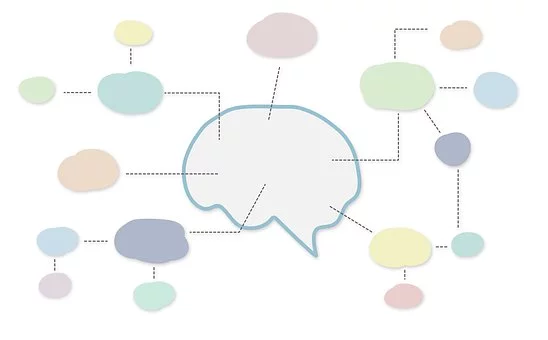 Extension:
Write a paragraph in Spanish using the help sheet. You can use it to explain your mind map to the rest of the class at the end of the lesson!
Español
Inglés
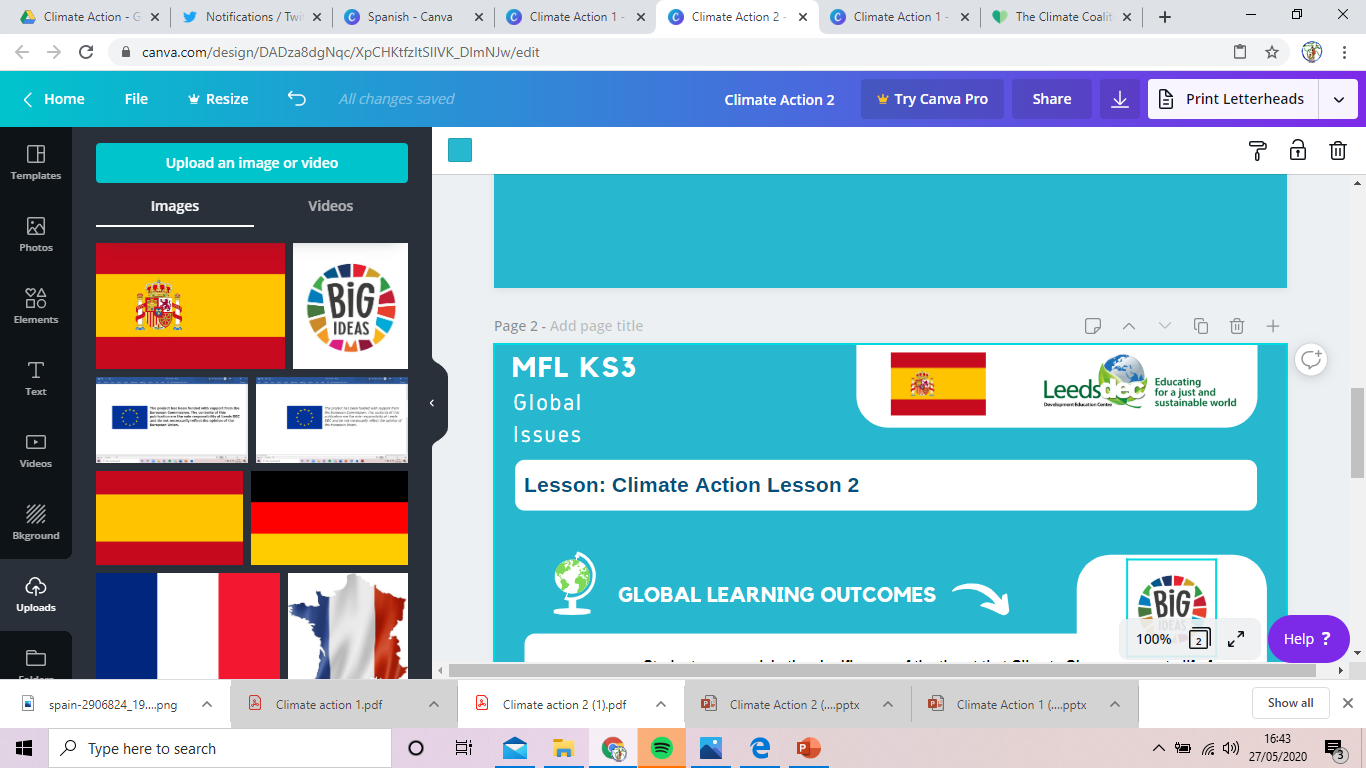 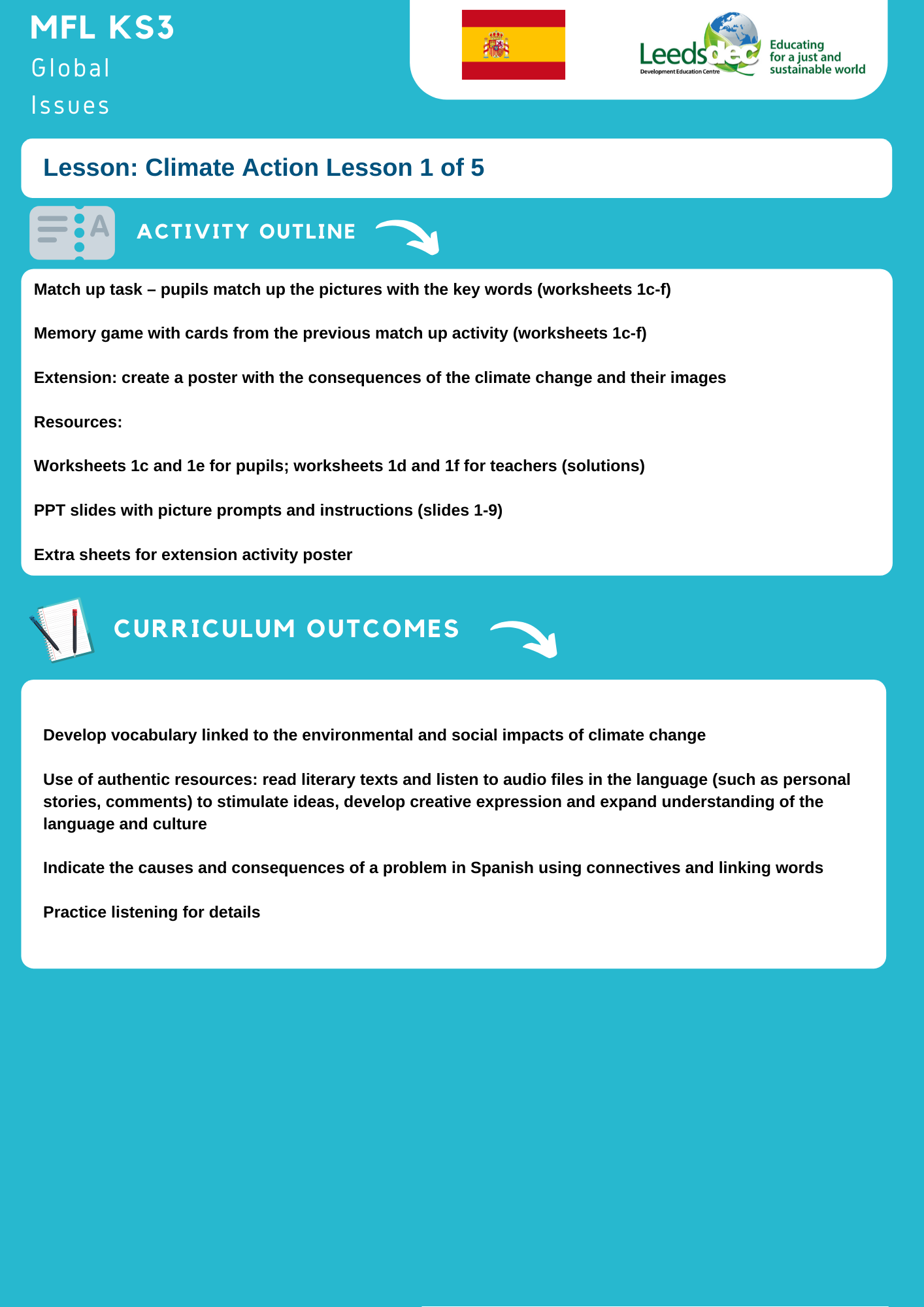 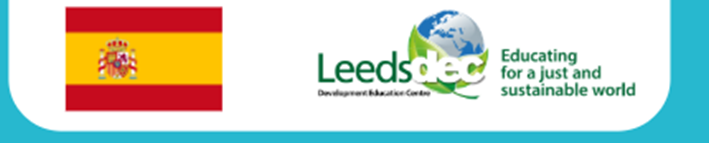 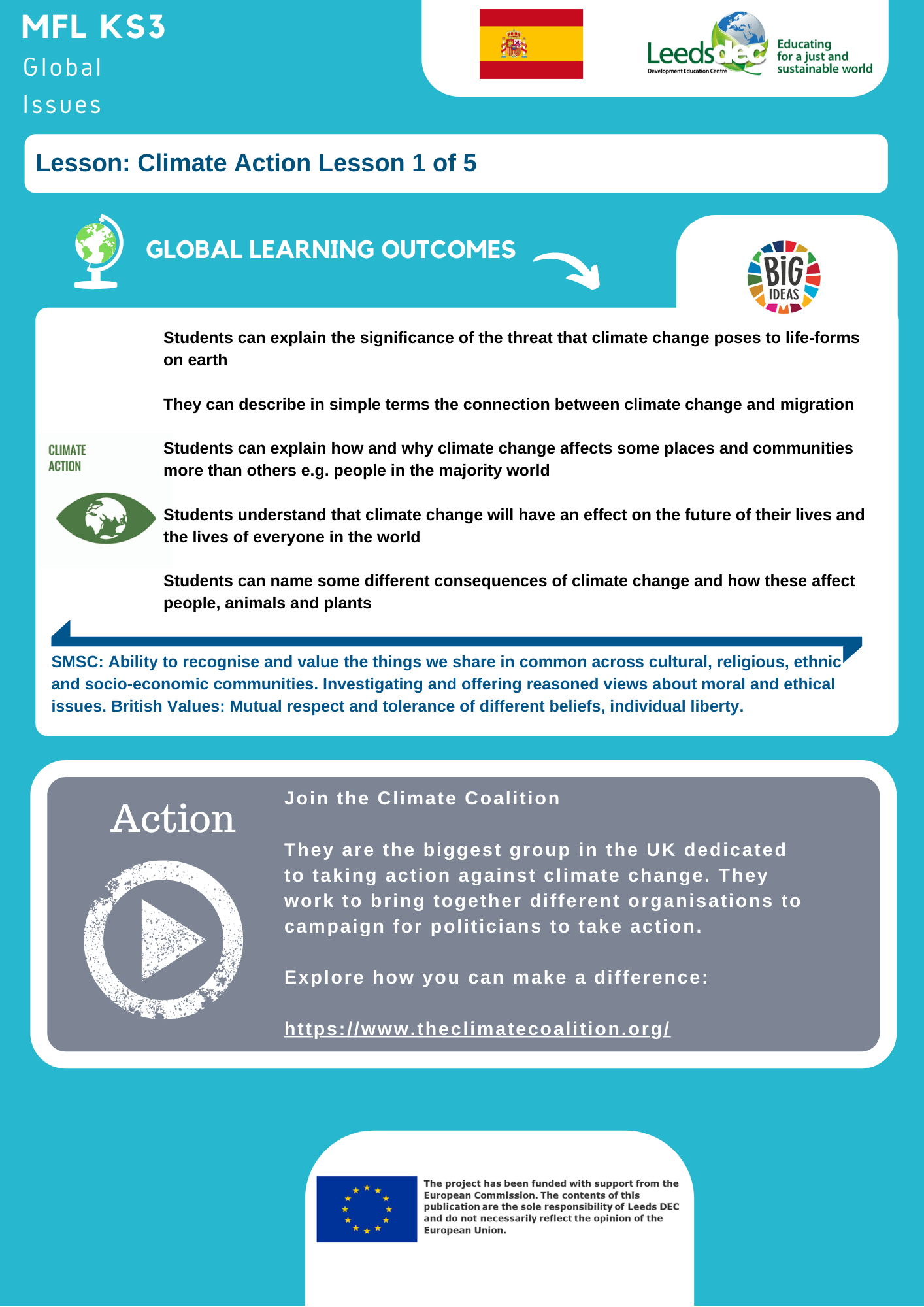 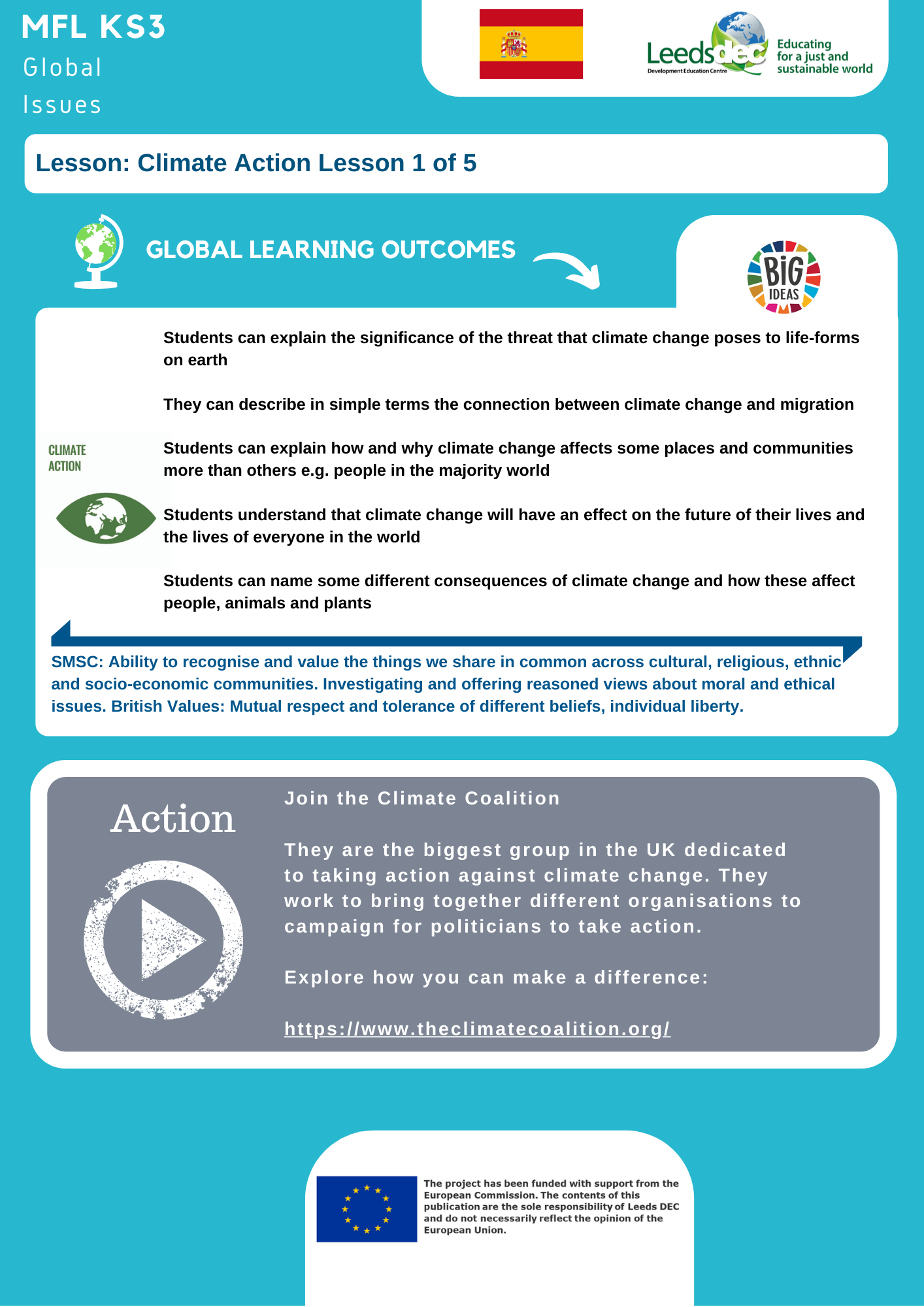 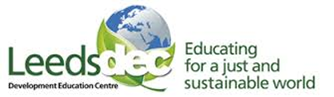 World Class Teaching project has been funded with support from the European Commission. The contents of these actions are the sole responsibility of the contractor and can in no way be taken to reflect the views of the European Union.
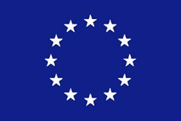 Adapted from original material by Jana Reinecke- Kaiser, Marcel- Breuer School, Berlin